Valsts iestādēm un pašvaldībām
Kā ieviest vienotās pieteikšanās moduli, izmantojot VISS infrastruktūru?
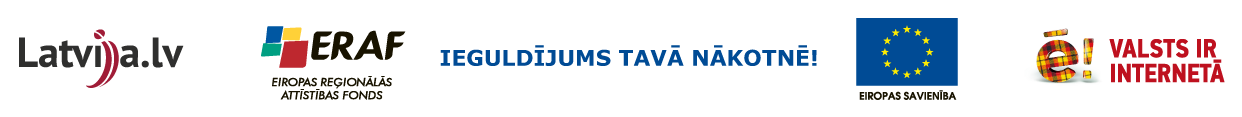 [Speaker Notes: Materiāla mērķis ir sniegt īsu ieskatu vienotās pieteikšanās moduļa iespējās, kādas valsts iestādēm un pašvaldībām ir pieejamas izmantojot Valsts informācijas sistēmu savietotāju.]
Saturs
Ievads
Kas ir vienotā pieteikšanās un kādas ir tā iespējas?
Vienotās pieteikšanās galvenie soļi
Kā soli pa solim ieviest vienotās pieteikšanās moduli?
Biežāk uzdotie jautājumi
Noderīgi informācijas avoti
Kontaktinformācija
2
[Speaker Notes: Aplūkojot satura rādītāju, var gūt ieskatu materiālā iekļautajā informācijā, kas veidota trīs blokos:
Ievads – vispārējs ieskats e-pārvaldes «sastāvdaļās»; 
Iespējas iestādēm – praktiska informācija par VRAA piedāvātajiem risinājumiem un to ieguvumiem;
Informācija – papildu informācijas avoti un kontaktinformācija.]
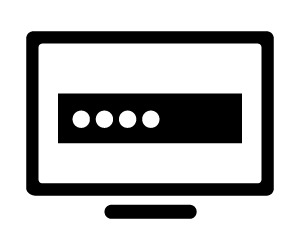 Kas ir vienotā pieteikšanās un kādas ir tās iespējas?
3
[Speaker Notes: Pirms pievēršamies praktiskiem ieviešanas soļiem, aplūkosim – kas ir vienotā pieteikšanās un kādas ir tās iespējas.]
Vienotā pieteikšanās – daļa no VISS infrastruktūras
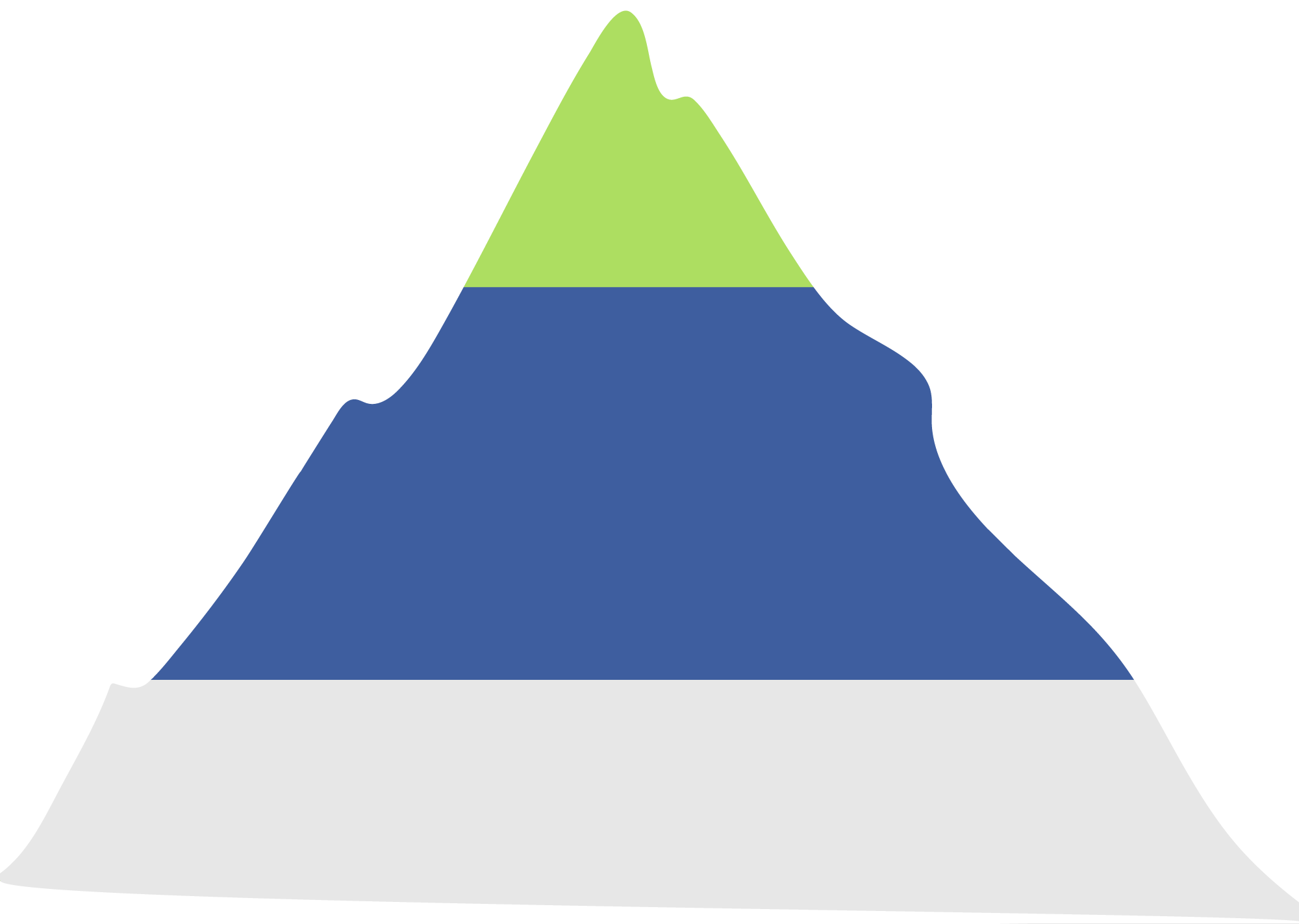 Publiskā vide
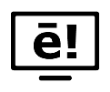 E-pakalpojumi
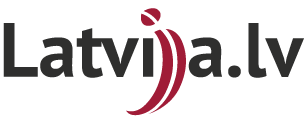 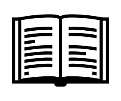 Publisko pakalpojumu katalogs
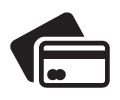 Maksājumu modulis
Darba vide
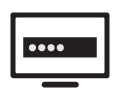 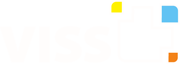 Vienotās pieteikšanās modulis
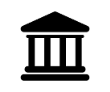 Komercbankas
Valsts informācijas sistēmu savietotājs
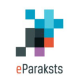 e-paraksts
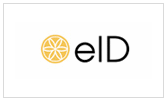 eID karte
Valsts reģistri un valsts informācijas sistēmas
4
[Speaker Notes: Koplietošanas platformu veido vairākas daļas:
visiem redzamā un zināmā daļa ir valsts un pašvaldību pakalpojumu portāls Latvija.lv, kurā atrodas e-pakalpojumi un publisko pakalpojumu katalogs;
Valsts informācijas sistēmu savietotājs – darba vide, kur vienuviet pieejama noderīga informācija un dažādas sagataves, t.sk. vienotās pieteikšanās, maksājumu u.c. moduļi;
kā arī valsts reģistri un valsts informācijas sistēmas, kas noder arī datu apmaiņas risinājumu un e-pakalpojumu veidošanā.]
Kas ir vienotā pieteikšanās?
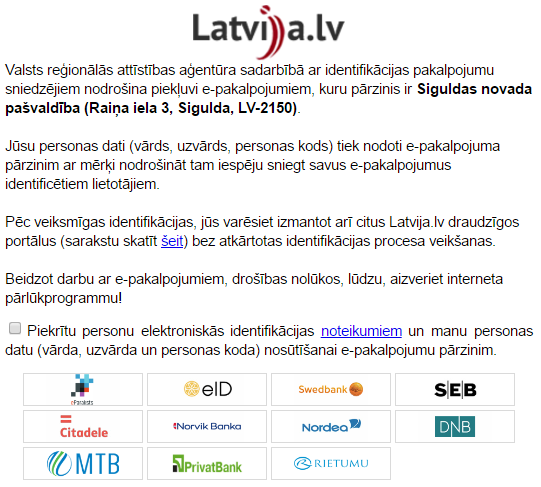 Vienotā pieteikšanās nodrošina iespēju identificēt vietnes lietotājus, izmantojot identifikācijas sniedzēja (PMLP – eID karte, LVRTC – e-paraksts, komercbanku internetbankās pieejamos) līdzekļus
5
[Speaker Notes: Iestāde var izvēlēties, kuri identifikācijas sniedzēja līdzekļi nepieciešami tās portālā. Arī komercbankas izvēlas, vai sadarboties.]
Vienotās pieteikšanās moduļa izmantošanas reižu skaits
6
Vienotās pieteikšanās moduļa TOP 3 izmantotāji 2016. gadā
7
Aktīvākie vienotās pieteikšanās moduļa izmantotāji
Nacionālā muzeju krājuma kopkatalogs
Latvijas digitālā kultūras karte
Valsts Kultūrkapitāla fonda ekspertu pieteikumu sistēma
Valsts Kultūrkapitāla fonda projektu pieteikumu sistēma
VZD kadastrs.lv 
VZD kadastrs.lv iOS mobilā aplikācija
VZD kadastrs.lv Android mobilā aplikācija 
VZD kadastrs.lv Windows Phone mobilā aplikācija
Kultūras
informācijas
sistēmu
centrs
Valsts zemes dienests
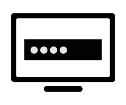 Portāls manas.tiesas.lv
Elektronisko izsoļu portāls
Tiesas.lv
Valsts vienotās datorizētās zemesgrāmatas portāls
Geolatvija.lv
Latvija.lv
VISS.gov.lv
Elektronisko iepirkumusistēma
Valsts
reģionālās
attīstības
aģentūra
Tiesu
administrācija
8
[Speaker Notes: Pieejams 40 portālos:
Autotransporta direkcija - Klientu elektroniskā apkalpošanas vide
Carnikavas novada pašvaldība - Carnikavas novada pašvaldības pakalpojumu portāls
Ceļu satiksmes drošības direkcija - Ceļu satiksmes drošības direkcijas portāls
Centrālā statistikas pārvalde - Elektroniskā datu vākšanas (EDV) sistēma
Ekonomikas ministrija - Ekonomikas ministrijas Būvniecības IS
Izglītības un zinātnes ministrija - Valsts izglītības informācijas sistēma (VIIS)
Jūrmalas pilsētas pašvaldība - Jūrmalas pilsētas domes pakalpojumu portāls
Kultūras informācijas sistēmu centrs - Latvijas digitālā kultūras karte; Nacionālā muzeju krājuma kopkatalogs; Valsts kultūrkapitāla fonda ekspertu pieteikumu sistēma; Valsts kultūrkapitāla fonda projektu pieteikumu sistēma)
Labklājības ministrija - Sociālās politikas monitoringa sistēma
Latvijas Nacionālais arhīvs - Nacionālā arhīva portāls
Lauksaimniecības datu centrs  - Lauksaimniecības datu centra portāls
Lauku atbalsta dienests - Lauku atbalsta dienests E-Pieteikšanās sistēma
Nacionālais veselības dienests - Nacionālā veselības dienesta portāls
Nodarbinātības valsts aģentūra - Nodarbinātības valsts aģentūras portāls
Noziedzīgi iegūtu līdzekļu legalizācijas novēršanas dienests - Informācijas sniegšana par neparastiem un aizdomīgiem finanšu darījumiem
Patentu valde - Patentu valdes E-pakalpojumu portāls
Pilsonības un migrācijas lietu pārvalde - PMLP vēlētāju reģistra e-pakalpojumu katalogs
Sabiedrības integrācijas fonds - Ģimenes kartes pieteikumi daudzbērnu ģimeņu portālā
Satiksmes ministrija - Starptautiskās kravu loģistikas un ostu informācijas sistēma
Siguldas novada pašvaldība - Siguldas novada pašvaldības pakalpojumu portāls
Tiesu administrācija - Elektronisko izsoļu portāls; Tiesas.lv portāls; Valsts vienotās datorizētās zemesgrāmatas portāls; Portāls manas.tiesas.lv
Valsts ieņēmumu dienests - VID Elektroniskās deklarēšanās sistēma
Valsts kase - krajobligacijas.lv portāls
Valsts reģionālās attīstības aģentūra - Latvija.lv portāls; Geolatvija.lv portāls; VISS.gov.lv portāls; EIS - Elektronisko iepirkumu sistēma
Valsts vides dienests - Valsts vides dienesta portāls Tulpe
Valsts zemes dienests - VZD kadastrs.lv; VZD kadastrs.lv iOS mobilā aplikācija; VZD kadastrs.lv Android mobilā aplikācija; VZD kadastrs.lv Windows Phone mobilā aplikācija; 
Zāļu valsts aģentūra - Zāļu valsts aģentūras portāls
Zemkopības ministrija - Zemkopības ministrijas e-pakalpojumu sistēma]
Vienotās pieteikšanās priekšrocības
Ērta un droša lietotāju identificēšana:
Latvija.lv;
citos iestāžu portālos.
Nav nepieciešams veidot jaunus risinājumus un slēgt sadarbības līgumus ar identifikācijas sniedzējiem.
Pieejami divi identifikācijas veidi: 
ar eID karti un e-parakstu;
ar internetbanku (pašlaik 9 internetbankas).
Single sign-on – ar vienreizēju identifikāciju, lietotājs var ērti piekļūt tiem portāliem, kuros ir integrēts vienotās pieteikšanās modulis ar šo risinājumu.
9
[Speaker Notes: Single sign-on – šis ir iespējams Latvija.lv «draudzīgiem» portāliem, kas izmanto vienotās pieteikšanās moduli un tiem ir single sign-on (mēdz būt izņēmumi). Vienotās pieteikšanās logā (ārējās sistēmās) būs pieejams saraksts ar tādiem portāliem.]
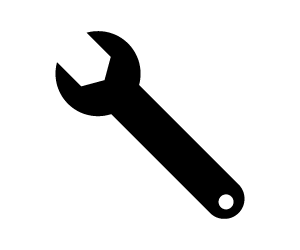 Kāda ir vienotās pieteikšanās moduļa funkcionalitāte?
10
[Speaker Notes: Šajā prezentācijas daļā ir informācija par vienotās pieteikšanās moduļa darbību.]
Vienotās pieteikšanās moduļa ieviešanā iesaistītie
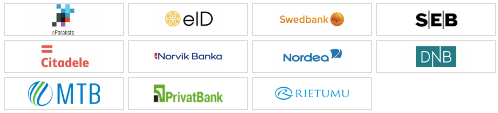 Bankas
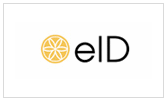 Iestāde
VRAA
PMLP
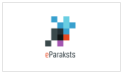 LVRTC
VRAA nodrošina sadarbību 
ar identifikācijas sniedzējiem
11
[Speaker Notes: Iestādei ieguvums, ka nav jākomunicē ar katru identifikācijas sniedzēju atsevišķi, bet gan to nodrošina VRAA.]
Kā darbojas vienotās pieteikšanās modulis?
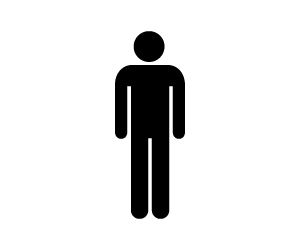 1. Portālā izvēlas kredītiestādi,ar kuru veiks identifikāciju
3. Ievada autentifikācijas informāciju
6. Saņem
e-pakalpojumu portālā
Klients
(e-pakalpojuma
lietotājs)
VISS
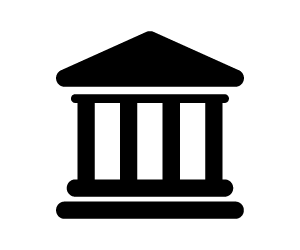 2. Attēlo autentifikācijas formu
4. Identificēklientu
5. Informē VISS par identificēto klientu/pārvirza klientu uz portālu
Kredītiestāde
(internetbanka, kuru
izvēlējies klients)
12
[Speaker Notes: Iespējamā lietotāja un kredītiestādes sadarbības shēma publisko pakalpojumu elektronizācijas ietvaros (autentifikācijas pakalpojums – autentifikācijas forma Latvija.lv).]
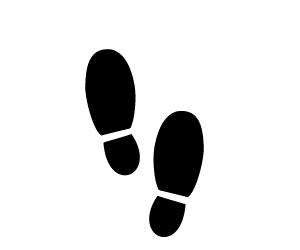 Kā soli pa solim ieviest vienotās pieteikšanās moduli?
13
[Speaker Notes: Ievadā aplūkojām moduļa iespējas un «sastāvdaļas». Tagad pievērsīsimies praktiskiem soļiem, kādi iestādei un VRAA jāveic, lai ieviestu vienotās pieteikšanās moduli.]
Kā notiek vienotās pieteikšanās ieviešana:
Uzturēšana
7.
Ieviešana produkcijā
6.
Akcepttestēšanas akta parakstīšana
5.
Akcepttestēšana
4.
Izstrāde*
3.
2.
Vienošanās par sadarbību
VRAA atbildība
Sadarbības iniciēšana
1.
Iestādes atbildība
14
*
Šis solis var nebūt
[Speaker Notes: Kopskats, kā notiek moduļa ieviešana, kas praksē var atšķirties – piemēram, soļi var atkāroties vai ieviešana būt laikietilpīgāka. Vidējais ieviešanas ilgums ir četri mēneši, protams, katrs gadījums ir individuāls. Procesi, piemēram, līguma slēgšana, var notikt paralēli citiem soļiem.
Nākamajos slaidos katrs solis ir aplūkots detalizētāk.]
1. Sadarbības iniciēšana
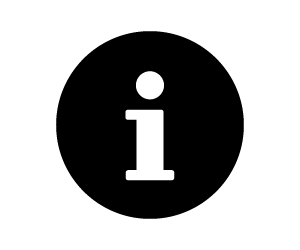 Atbildīgais:
Iestāde

Paveicamais: 
Iestāde uzrunā VRAA, e-pastā pamatojot izmantošanas mērķi un nepieciešamību
Ja VRAA akceptē* pakalpojuma sniegšanu, iestāde nosūta aizpildītu sadarbības gadījuma reģistrācijas veidlapu (iestāde arī izvēlas, kuri identifikācijas sniedzēji nepieciešami)
Bankas atbild VRAA, vai akceptē sadarbību ar iestādi 
VRAA reģistrē sadarbību un sāk kopīgi ar iestādi veidot pieslēgumus
*Moduli var izmantot valsts iestādes un pašvaldības, kas sniedz publiskus pakalpojumus, VRAA izvērtē, piemēram, sniegšanu kapitālsabiedrībām
15
[Speaker Notes: Aicinām iepazīties ar izstrādi saistīto dokumentāciju VISS portāla (viss.gov.lv) publiskajā daļā: "Informācija" -> "Dokumentācija" -> «Vienotās pieteikšanās modulis". Saite uz resursiem: https://viss.gov.lv/lv/Informacijai/Dokumentacija/Koplietosanas_komponentes/Vienotas_pieteiksanas_modulis.]
Pieslēgumu izveide
Ieviešana produkcijā
Izstrāde
Testēšana
Iestāde nosūta VRAA:
IP adreses, no kurām tiks izsaukts modulis
URL adrese, uz kuru modulim būs jānodod identificētā lietotāja dati
Abām pusēm jāapmainās sertifikātiem 
(Modulī šifrēšana notiek ziņojumu līmenī, X.509 standartam un vismaz 2048 bitu atslēgas garumam atbilstošu trešās puses izsniegtu sertifikātu vai sertifikāta parakstīšanās pieprasījumu)
VRAA koordinē pieslēguma izveidi un informē iestādi par:
VRAA vienotās pieteikšanās moduļa servisa testa vides adresi
VRAA puses sertifikātiem, kurus klientam jāimportē savu serveru pusē
REALM - unikālo pieslēguma identifikatoru
16
[Speaker Notes: Pieslēgumu izveide izstrādes videi nav obligāts nosacījums, jo iestāde ar izstrādātāju var organizēt darba procesu bez izstrādes vides.]
2. Vienošanās par sadarbību
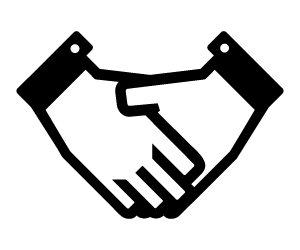 Atbildīgais: 
VRAA un iestāde

Paveicamais:
Pirms Vienotās pieteikšanās pakalpojuma ieviešanas, nepieciešams noslēgt vienošanos par sadarbību starp iestādi* un VRAA, izmantojot VRAA nodrošināto tipveida starpresoru vienošanās formu
Ieguvums iestādei – nav jāslēdz vienošanās ar katru identifikācijas sniedzēju
*Atbilstoši Valsts pārvaldes iekārtas likumam starpresoru vienošanās iestādei jāsaskaņo ar tās augstākstāvošo iestādi (ministriju), tāpēc šim procesam jāparedz papildu laiks
17
[Speaker Notes: 2. solis var notikt paralēli 1.–6. solim.

Kad iesaistītās puses ir vienojušās par turpmāku sadarbību, VRAA sāk līguma skaņošanas procesu: ar iestādi un bankām (nepieciešams konceptuāls akcepts autentifikācijas pakalpojumu sniegšanai).]
3. Izstrāde*
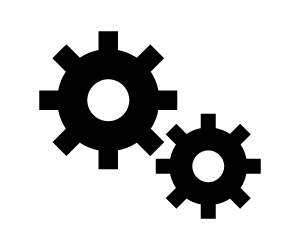 Atbildīgais:
Iestāde

Paveicamais: 
Iestāde organizē izstrādes procesu, atbilstoši VISS portālā pieejamajai dokumentācijai
VRAA sniedz konsultatīvu atbalstu
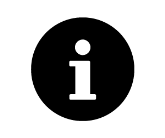 Programmētāja rokasgrāmata (VISS Drošības talonu serviss)
18
*
Šis solis var nebūt
[Speaker Notes: Izstrādes vide nav obligāts nosacījums, jo iestāde ar izstrādātāju var organizēt darba procesu bez izstrādes vides.]
4. Akcepttestēšana
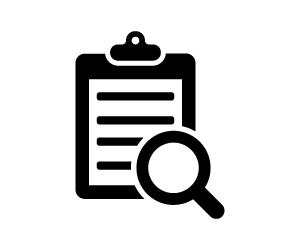 Atbildīgais:
Iestāde

Paveicamais: 
Iestāde veic akcepttestus un informē VRAA par testu pabeigšanu
VRAA VISS testa vidē veic pārbaudi – ja iestādes norādītajā laikā ir bijuši veiksmīgie autentificēšanās mēģinājumi, iestāde var gatavot akcepttestēšanas aktu
19
[Speaker Notes: Nav piezīmju.]
5. Akcepttestēšanas akta parakstīšana
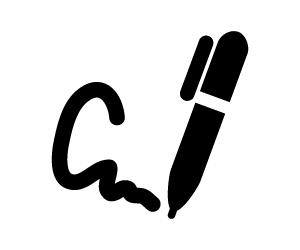 Atbildīgais:
Iestāde

Paveicamais: 
Iestāde aizpilda VRAA akta sagatavi
VRAA papildina, saskaņo aktu un pēc tā parakstīšanas aicina iestādi atsūtīt informāciju pieslēguma izveidei produkcijas vidē
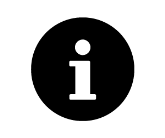 Akts par E-pakalpojumu «Vienotā pieteikšanās»
20
[Speaker Notes: Iestādei sagatavojot akcepttestēšanas aktu, jāaizpilda veidlapa un jānorāda informāciju par tīmekļa vietni, kā arī kaut vienu autentifikācijas veidu.]
6. Ieviešana produkcijā
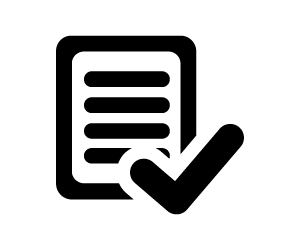 Atbildīgais:
VRAA un iestāde

Paveicamais: 
Pieslēguma izveides termiņu nosaka noslēgtais līgums starp VRAA un iestādi
21
[Speaker Notes: Ja testēšana ir noslēgusies sekmīgi, pēc abpusēji parakstīta akcepttestēšanas akta vienotās pieteikšanās modulis tiek ieviests produkcijā.]
7. Uzturēšana
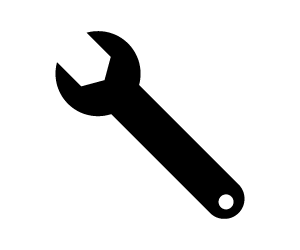 Atbildīgais:
Iestāde

Paveicamais:
Iestāde ir atbildīga par ievestā risinājuma darbības uzraudzību
VRAA nepieciešamības gadījumā var sniegt konsultatīvu atbalstu
22
[Speaker Notes: Līdz ar moduļa ieviešanu darbs nebeidzas, jo iestādei jārūpējas par tā uzturēšanu un attīstību.]
Biežākās problēmas
Īpatnības ar risinājumu ieviešanu PHP izstrādes vidē
PHP vidē nav iespējams korekti izmantot papildu šifrēšanu ziņojumu līmeni, tāpēc problēmu novēršanai jāveic izveidi citā izstrādes vidē vai jāatsakās no papildu šifrēšanas.
!
!
Konfigurācijā netiek precīzi norādīti parametri un rezultātā iegūtas kļūdas
Lai novērstu šīs kļūdas, papildu precīzai konfigurācijas parametru ievadei, jāpārliecinās, ka tie atbilst VRAA atsūtītajiem.
23
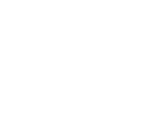 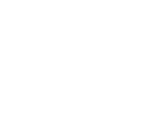 [Speaker Notes: Nav piezīmju.]
Biežāk uzdotie jautājumi
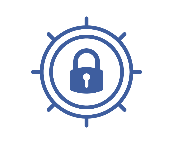 Kas ir papildu šifrēšana?
Tā ir pārraidāmo datu šifrēšana, lai pilnībā nodrošinātu pārraidāmo datu aizsardzību.
24
[Speaker Notes: Nav piezīmju.]
Meklējiet vairāk:
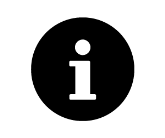 Valsts informācijas sistēmu savietotājs www.viss.gov.lv
Vienotā pieteikšanās moduļa dokumentācija https://viss.gov.lv/lv/Informacijai/Dokumentacija/Koplietosanas_komponentes/Vienotas_pieteiksanas_modulis
25
[Speaker Notes: Norādītajās tīmekļa vietnēs ir pieejama papildu informācija, kā arī...]
Kontaktinformācija
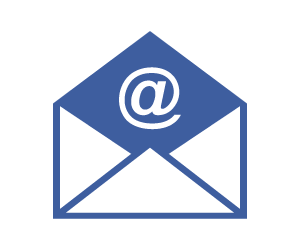 Saziņai ar Informācijas sistēmu attīstības departamenta speciālistiem:
e-pasts: epak@vraa.gov.lv
26
[Speaker Notes: ...sadarbības un jautājumu gadījumā aicinu sazināties ar Valsts reģionālās attīstības aģentūras Informācijas sistēmu attīstības departamenta speciālistiem izmantojot norādīto kontaktinformāciju.]
Valsts iestādēm un pašvaldībām
Kā ieviest vienotās pieteikšanās moduli, izmantojot VISS infrastruktūru?
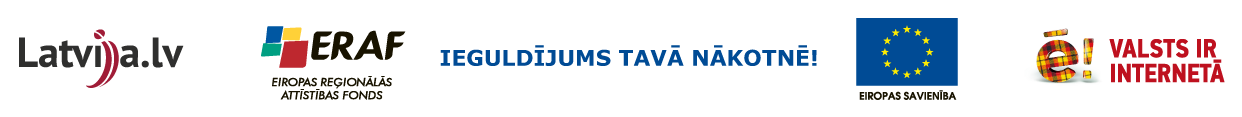 [Speaker Notes: Paldies! Jautājumi?]
Vienotās pieteikšanās moduļa pamata funkcionalitāte
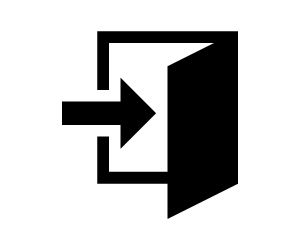 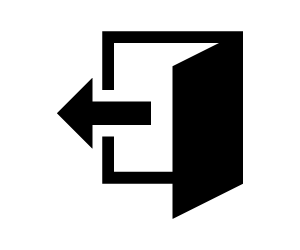 Pieteikšanās
(sign-in)
Atteikšanās
(sign-out)
Pieteikšanās (sign-in)
Pakalpojumu sniedzējs (PS)
Vienotā pieteikšanās (VP)
Autentifikācijas sniedzējs (AS)
PS serveris
VP modulis
AS lietojums
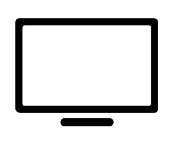 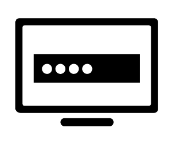 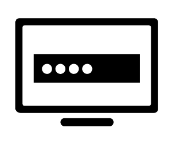 Aizsargātais resurss
Personas dati (pārlūka redirekts)
2
5
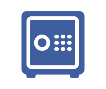 POST
(talons)
POST
(talons)
3
4
1
Autentifi-kācijas pieprasījums (pārlūka redirekts)
Talona pieprasīšana (pārlūka redirekts)
Piekļuves
pieprasīšana
5
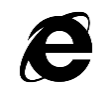 Tīmekļa pārlūks
Atteikšanās (sign-out)
Requestor
Browser
Requestor
IP/STS
WS
Resource
Access Sign-Out at Resource
1.
Request Sign-Out
2.
Request Sign-Out
3.
Perform Sign-Out
4.
Perform Sign-Out
5.
Sign-Out complete
6.